История Снегурочки
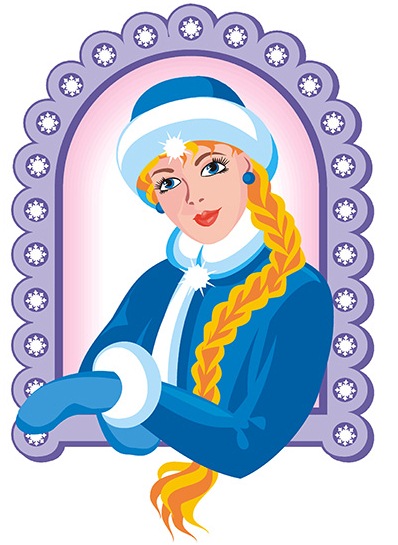 .
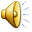 .
Снегурочка Тайна происхождения Снегурочки История Снегурочки
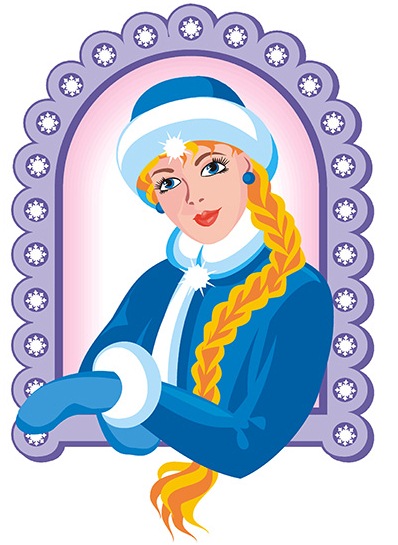 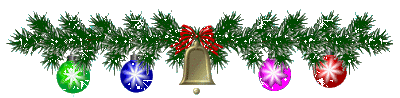 У русского народа есть своя народная святая новогодняя Троица – Дед Мороз, Снеговик и Снегурочка . И каждый настоящий русский почти с самого рождения и всю жизнь беззаветно верит в свою святую русскую Троицу. Да и как можно не верить в этих наших великих русских новогодних персонажей, которые каждый Новый год радуют детей и взрослых и щедро одаривают всех новогодними подарками!
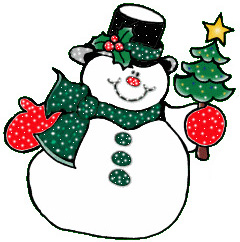 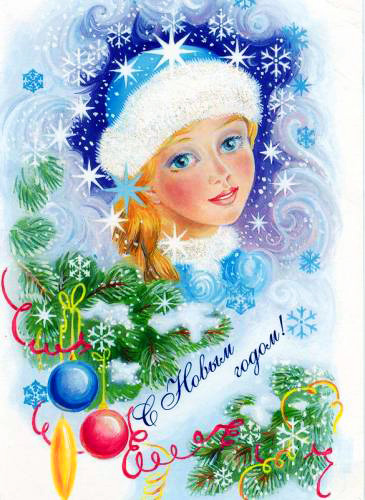 Обратимся к истории происхождения нашей русской Снегурочки. Образ ожившей ледяной девочки частенько встречается в северных сказках. В записанном исследователями русском фольклоре  Снегурочка фигурирует как персонаж народной сказки о сделанной из снега девочке, которая ожила.
Русская сказочная Снегурочка – персонаж удивительно добрый. В русском фольклоре нет даже намеков на что-то отрицательное в характере Снегурочки. Напротив, в русских сказках Снегурочка предстает как абсолютно положительный персонаж, но попавший в неудачные окружающие условия. Даже страдая, сказочная Снегурочка не проявляет ни одной отрицательной черты.
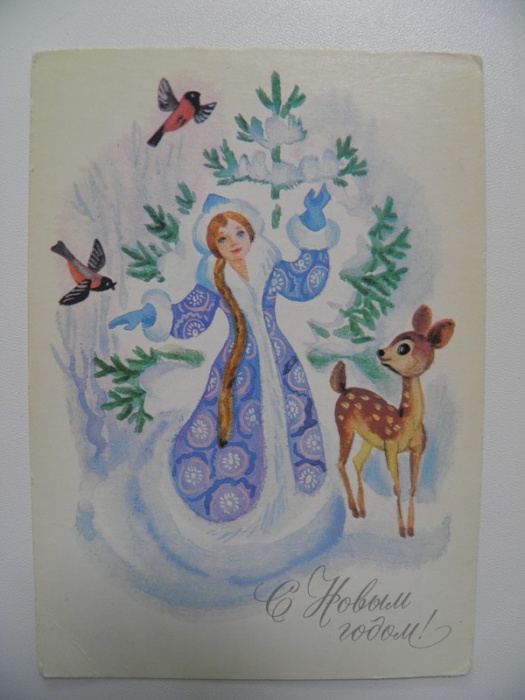 Порожденная творчеством русского народа сказка о Снегурочке — явление уникальное во всем мировом сказочном творчестве. В русской народной сказке «Снегурочка» нет ни одного отрицательного персонажа! Такого нет ни в одной другой русской сказке и в сказках иных народов мира.
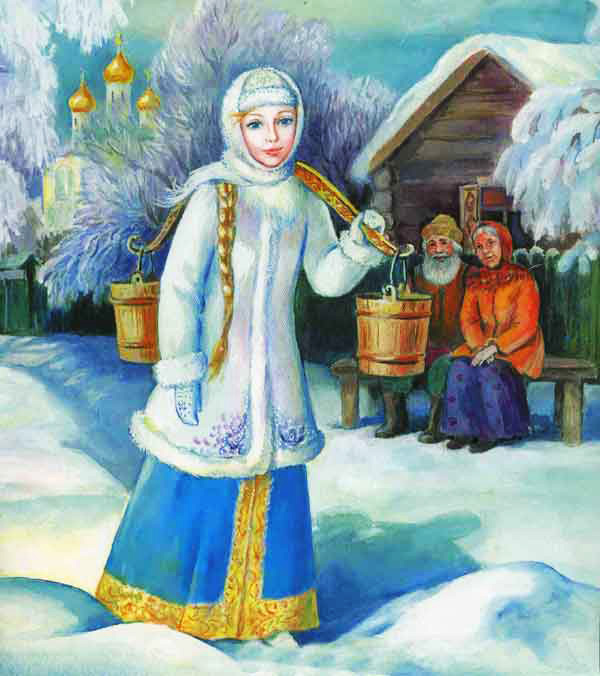 История о девушке из снега, пришедшей к людям, становилась все более популярной и очень хорошо подходила для праздника  Рождества. Ещё до революции фигурки Снегурочки вешались на ёлку, девочки наряжались в костюмы Снегурочки, делались инсценировки фрагментов из сказок.
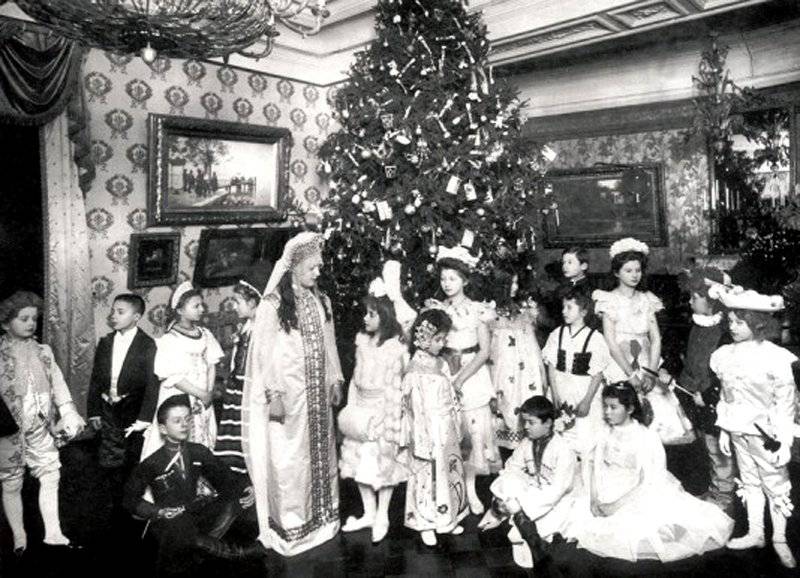 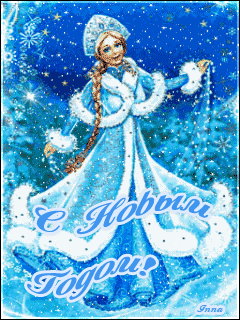 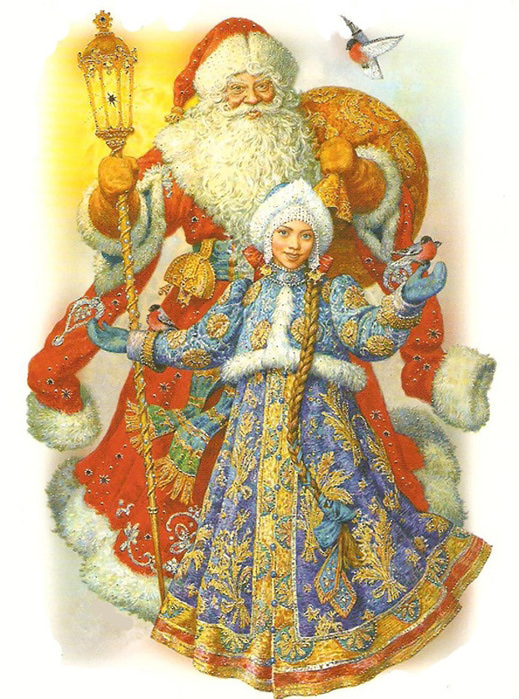 Свой современный образ Снегурочки получил в 1935 году в Советском Союзе, после официального разрешения празднования Нового года. В книгах по организации новогодних ёлок этого периода Снегурочка выступает наравне с Дедом Морозом, как его внучка, помощник и посредник в общении между ним и детьми.
В военный период о Снегурочке вновь забыли. В качестве обязательной постоянной спутницы Деда Мороза она возродилась лишь в начале 1950-х благодаря усилиям детских классиков Льва Кассиля и Сергея Михалкова, которые писали сценарии для кремлевских елок.
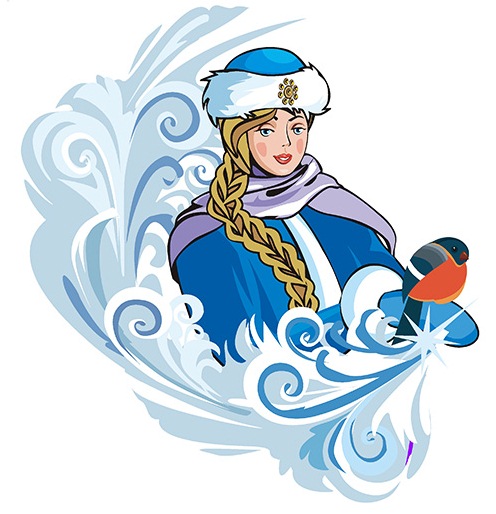 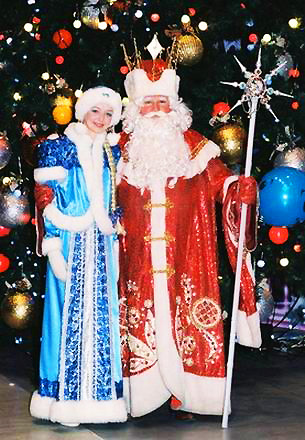 Дед Мороз и Снегурочка вошли в общественную жизнь страны как обязательные персонажи встречи наступающего Нового года
Резиденция нашего Деда Мороза, как это известно всем, находится в Вологодской области, в Великом Устюге
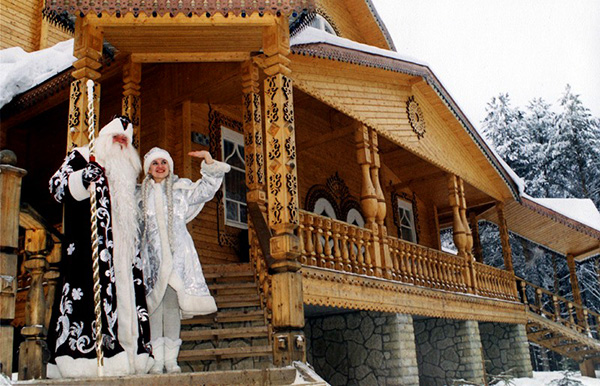 Дед Мороз и Снегурочка в вотчине Деда Мороза, что в 15 км от Великого Устюга.
Снегурочка загадочно молчит и не открывает адрес своего проживания. Наверное, опасается назойливых репортеров. .
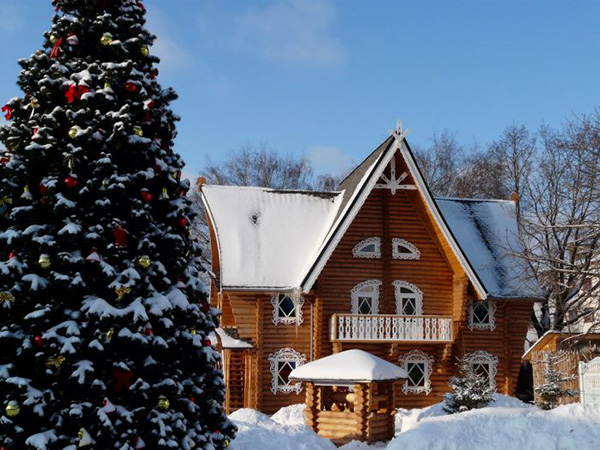 Кострома. Терем Снегурочки зимой.
Снегурочка Русская волшебная новогодняя сказка.
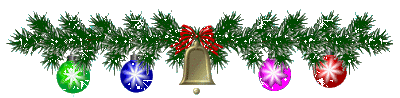 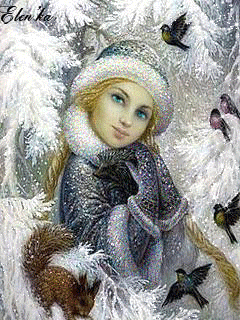 Жили-были старик со старухой. Жили ладно, дружно. Всё бы хорошо, да одно горе — детей у них не было.
 
Вот пришла зима снежная, намело сугробов до пояса, высыпали ребятишки на улицу поиграть, а старик со старухой на них из окна глядят да про своё горе думают.
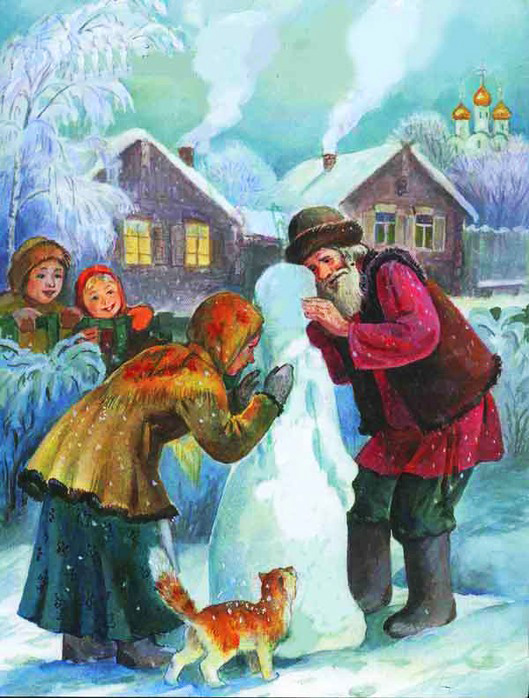 — А что, старуха, — говорит старик, — давай мы себе из снега дочку сделаем.
 
— Давай, — говорит старуха.
 
Надел старик шапку, вышли они на огород и принялись дочку из снега лепить. Скатали они снежный ком, ручки, ножки приладили, сверху снежную голову приставили. Вылепил старик носик, рот, подбородок.
Глядь — a y Снегурочки губы порозовели, глазки открылись; смотрит она на стариков и улыбается.
 
Потом закивала головкой, зашевелила ручками, ножками, стряхнула с себя снег — и вышла из сугроба живая девочка.
Обрадовались старики, привели её в избу. Глядят на неё, не налюбуются.
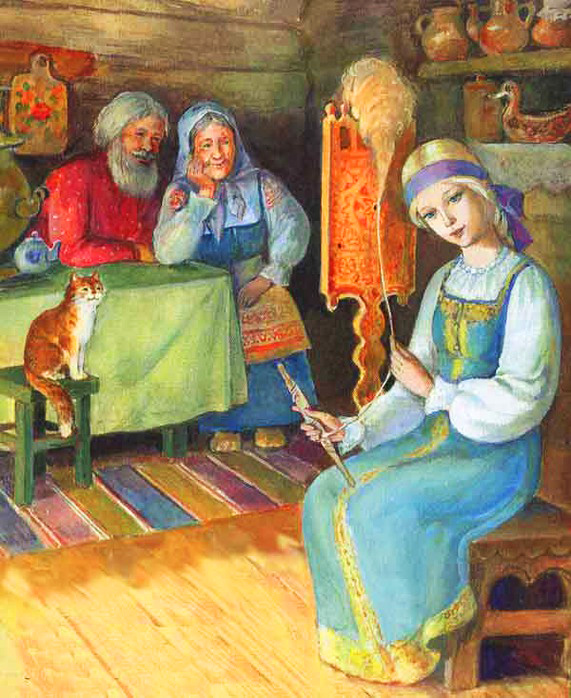 И стала расти у стариков дочка не по дням, а по часам; что ни день, то всё краше становится.
 
Сама беленькая, точно снег, коса русая до пояса, только румянца нет вовсе.
 
Не нарадуются старики на дочку, души в ней не чают. Растёт дочка и умная, и смышлёная, и весёлая. Со всеми ласковая, приветливая.
И работа у Снегурочки в руках спорится, а песню запоёт — заслушаешься.
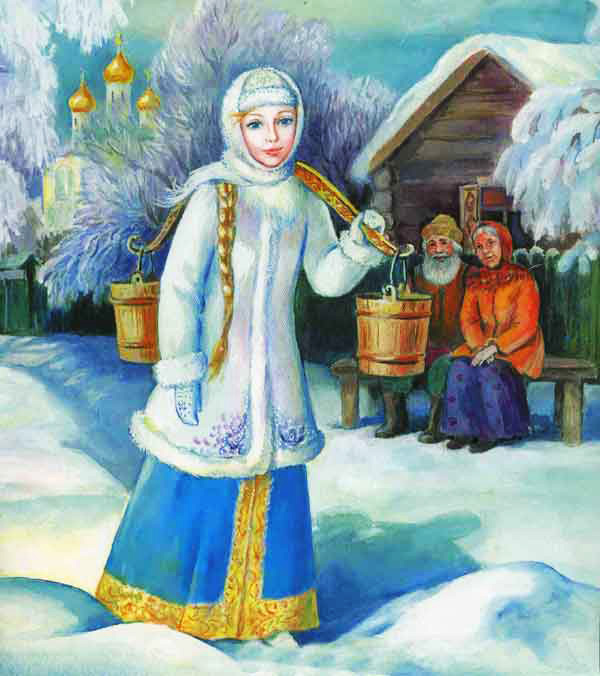 Прошла зима. Начало пригревать весеннее солнышко. Зазеленела трава на проталинках, запели жаворонки.
А Снегурочка вдруг запечалилась.
 — А что с тобой, дочка? — спрашивают старики. — Что ты такая невесёлая стала? Иль тебе неможется?
 — Ничего, батюшка, ничего, матушка, я здорова.
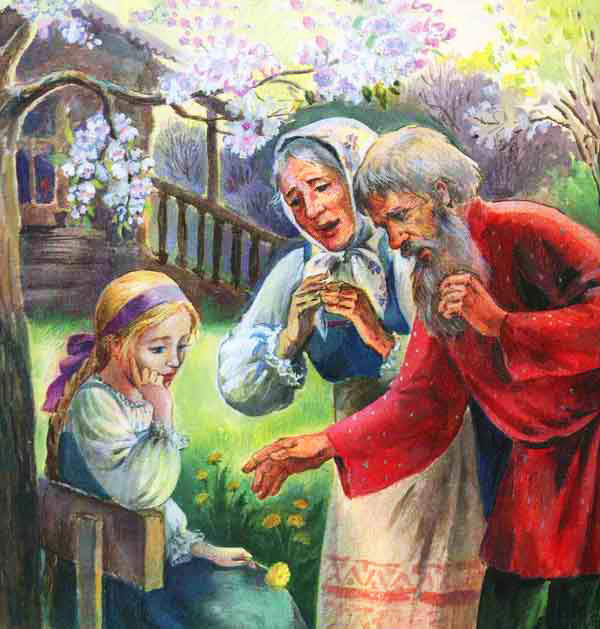 Вот и последний снег растаял, зацвели цветы на лугах, птицы прилетели.
 А Снегурочка день ото дня всё печальнее, всё молчаливее становится. От солнца прячется. Всё бы ей тень да холодок, а ещё лучше — дождичек.
 Раз надвинулась чёрная туча, посыпался крупный град. Обрадовалась Снегурочка граду, точно жемчугу перекатному
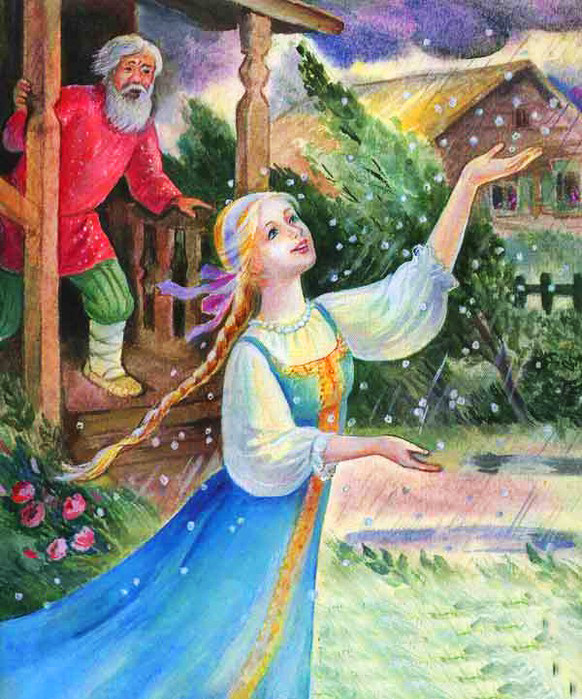 А как снова выглянуло солнышко и град растаял, Снегурочка заплакала, да так горько, словно сестра по родному брату.
 
За весной лето пришло. Собрались девушки на гулянье в рощу, зовут Снегурочку:
 
— Идём с нами, Снегурочка, в лес гулять, песни петь, плясать.
Не хотелось Снегурочке в лес идти, да старуха её уговорила:
 
— Пойди, дочка, повеселись с подружками!
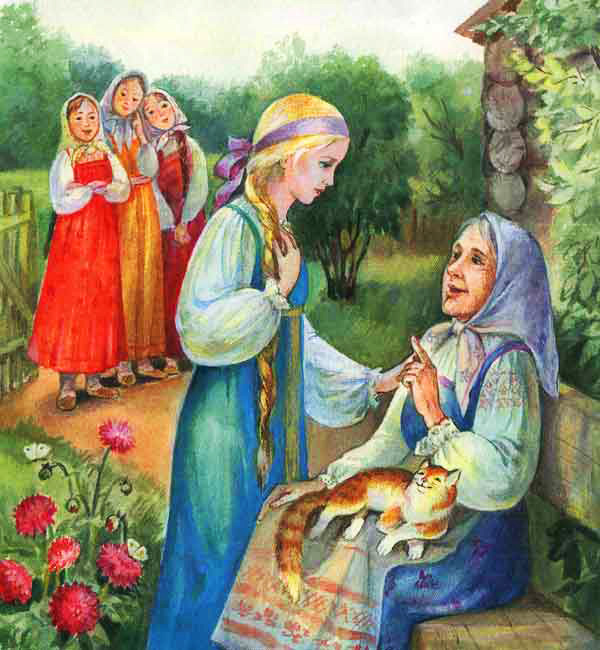 Пришли девушки со Снегурочкой в лес. Стали цветы собирать, венки плести, песни петь, хороводы водить.
Только одной Снегурочке по-прежнему невесело.
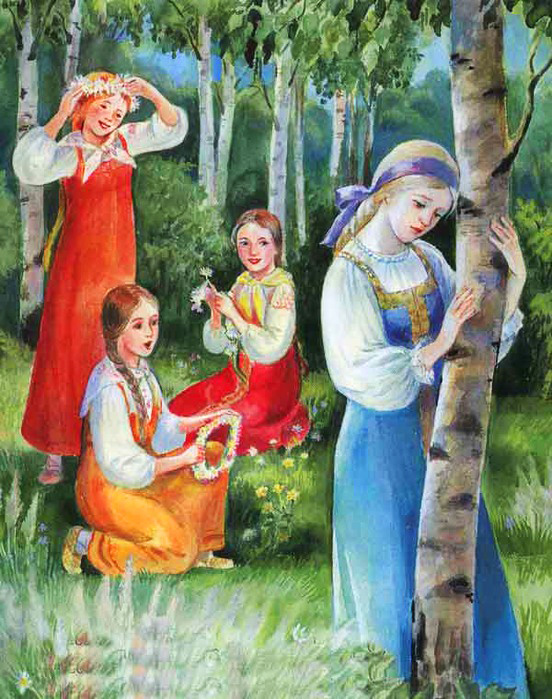 А как свечерело, набрали они хворосту, разложили костёр и давай друг за дружкой через огонь прыгать. Позади всех и Снегурочка встала.
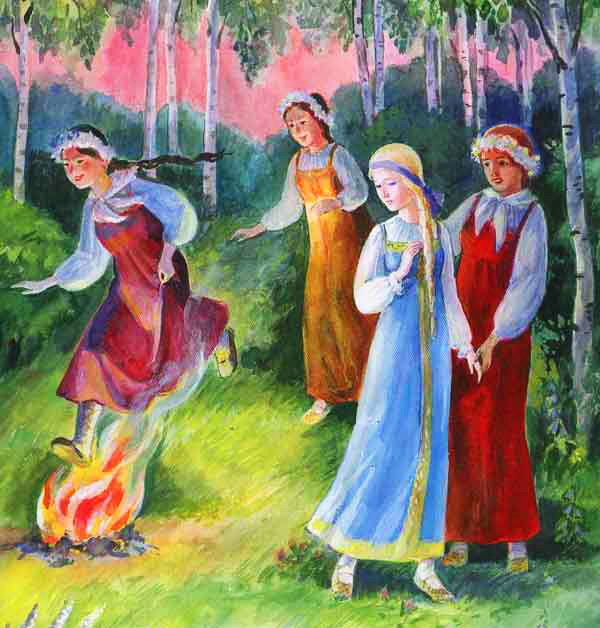 Побежала она в свой черёд за подружками.
 Прыгнула над огнём и вдруг растаяла, обратилась в белое облачко. Поднялось облачко высоко и пропало в небе.
 Только и услышали подружки, как позади простонало что-то жалобно: "Ау!"
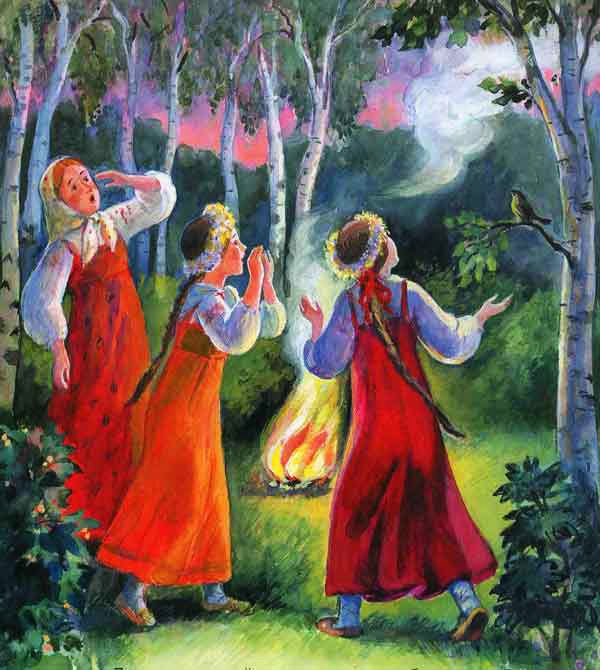 Обернулись они — а Снегурочки нет.
 
Стали они кликать её:
 
— Ау! Ау, Снегурушка!
 
Только эхо им в лесу откликнулось...
 
Как узнали о том старик со старухой, 
заплакали, запричитали:
 
— На кого ты нас покинула, Снегурочка наша 
любимая?
 
И вдруг, будто откуда-то издалека, услышали голос Снегурочки:
 
— Не плачьте, дедушка и бабушка, не горюйте, не могу я жить с вами летом, жарко мне от летнего солнышка. Только не забывайте меня — я вернусь к вам, как только выпадет первый снег.
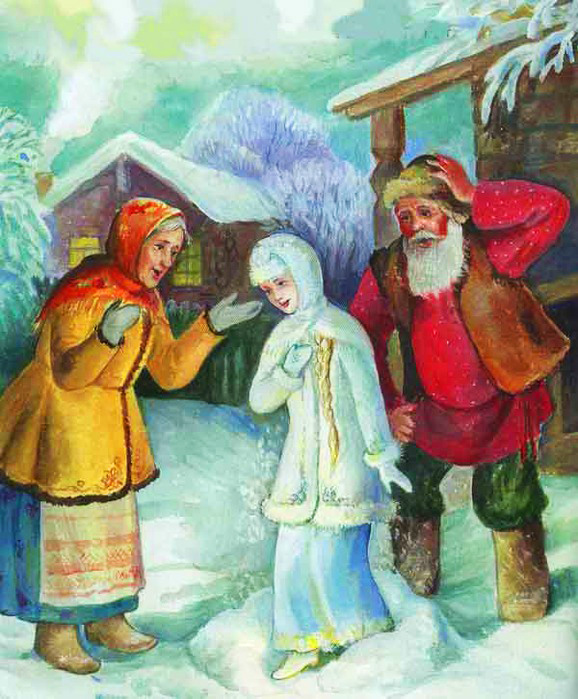 Не поверили старик и старуха своим ушам, подумали, что почудилось. Да только прихода зимы стали ждать с нетерпением.
 
Прошло лето жаркое, прошла и осень…
 
Однажды утром проснулись старик со старухой и увидели в окошко, что вся земля белым-бела, пушистым искрящимся снегом покрыта.
 
Выбежали они на улицу, а навстречу им идет Снегурочка, красивая да пригожая, улыбается, 
руками приветливо машет.
То-то радость была на всю деревню!
 
.
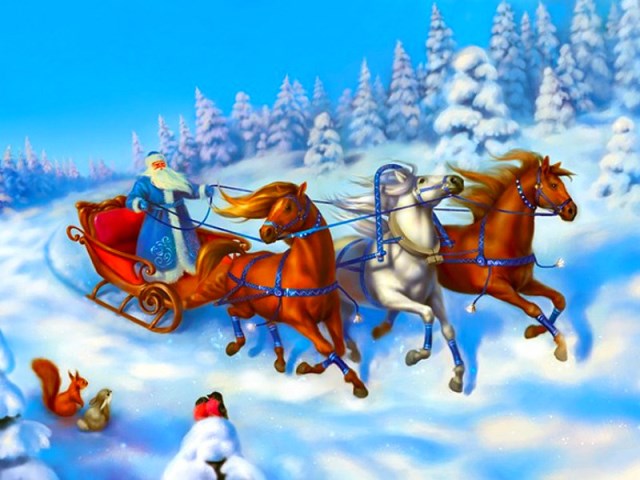 А на Новый год к ним сам Дед Мороз пожаловал. Лихо пролетел на своей тройке с бубенцами по деревне, у дома старика со старухой и Снегурочки коней остановил
Всей деревне подарки раздал, всех поздравил, а старику и старухе новую избу подарил. Да какую! О двух этажах, с окнами светлыми, с крыльцом резным.
 
Возле дома ёлка большая, вся игрушками изукрашенная, разноцветными огоньками сияющая.
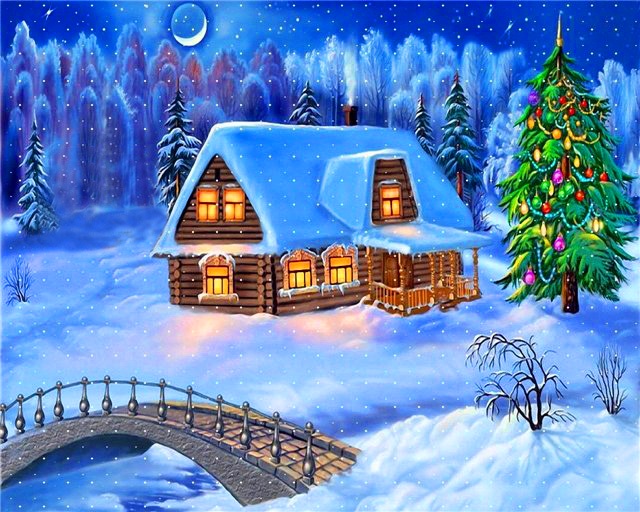 Всей деревней Новый год весело праздновали, друг к другу в гости ходили, на санках катались, вокруг ёлки хороводы водили.
 
С тех пор так и повелось — с первым снегом Снегурочка возвращается, а в начале лета жаркого опять белым облачком на холодный Север улетает.
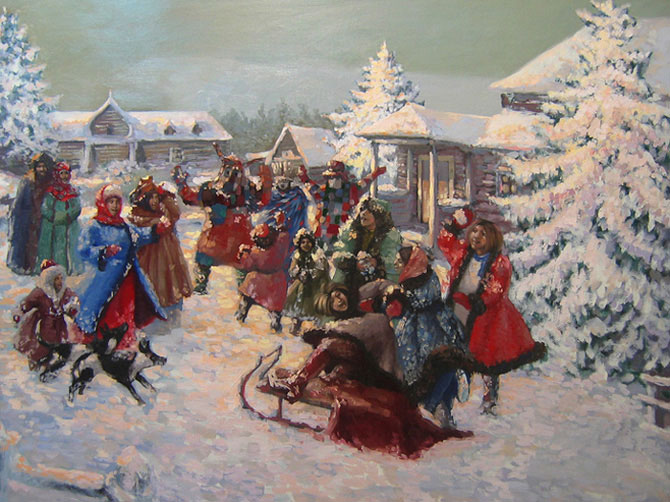 Старик со старухой все лето её поджидают, грибы и ягоды собирают, варенье варят, яблоки на зиму запасают... И как первый снег выпадет — сразу пироги и угощенья к встрече своей Снегурочки готовят.
     Если ты будешь на Новый год в той деревне, тоже сможешь со Снегурочкой и деревенскими ребятишками в снежки поиграть, снеговика сделать, с Дедом Морозом на санной тройке покататься.
    А старик со старухой угостят тебя чаем с разными вкусными пирогами — и с яблоками, и с вареньем черничным да земляничным...
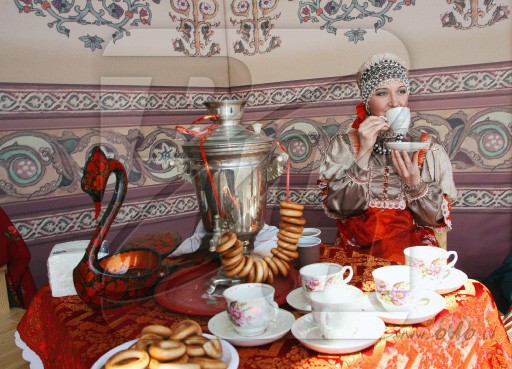 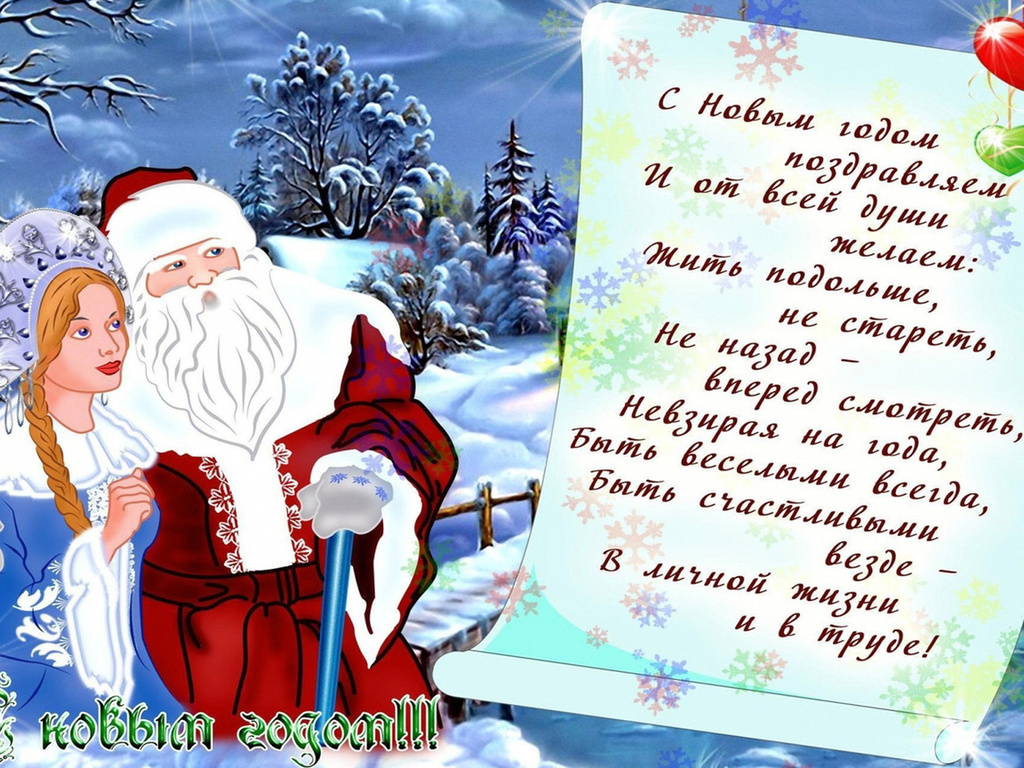